nvisia Insights
Data as a Product
October 9, 2024
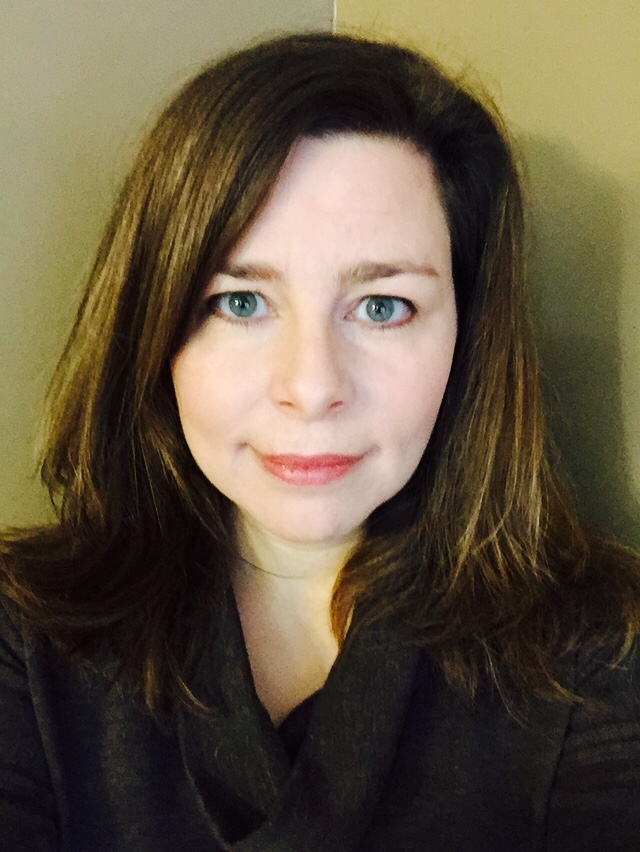 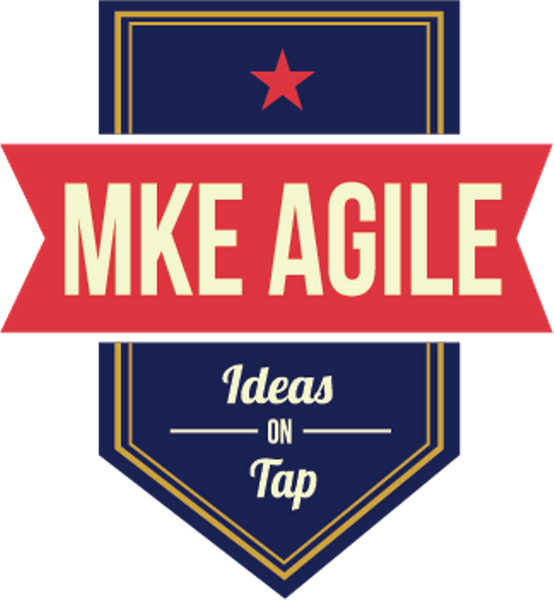 Tracey Barrett
SVP, Products & Services 
tbarrett@nvisia.com
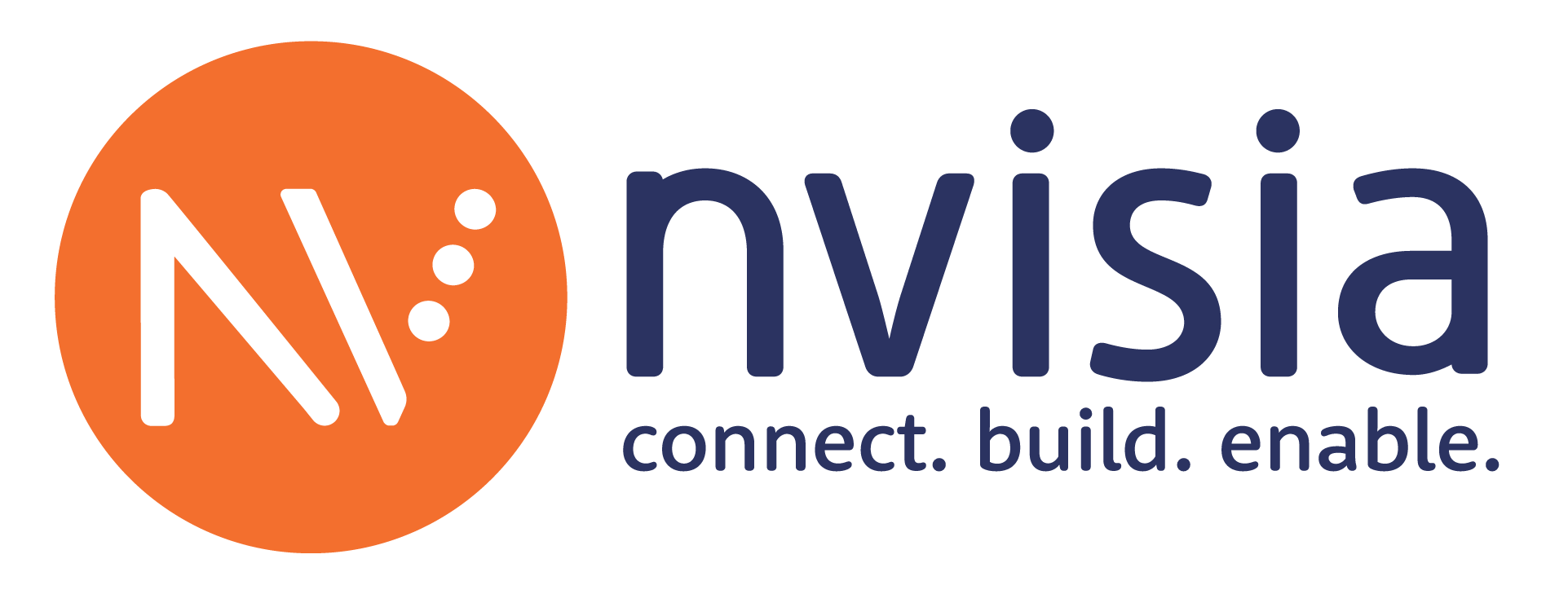 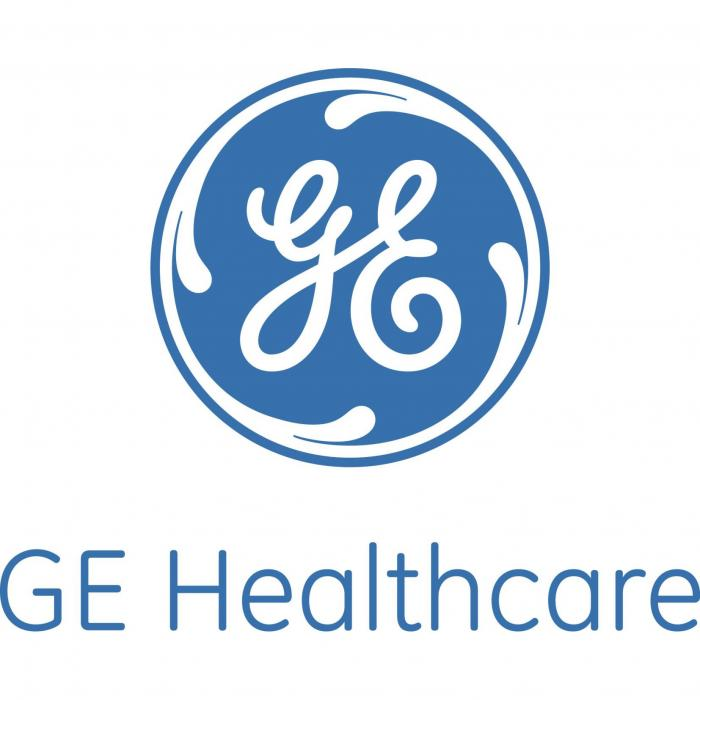 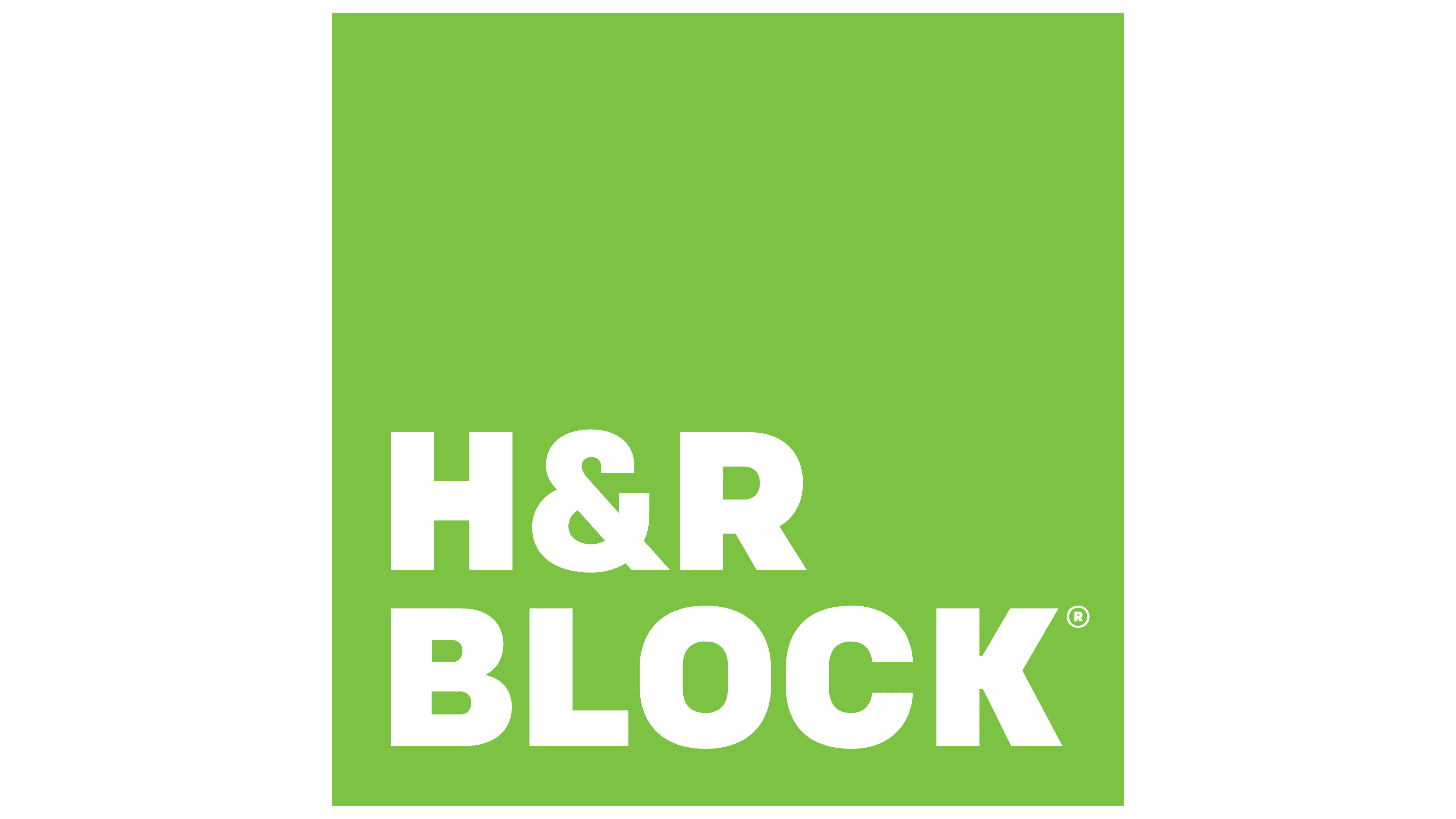 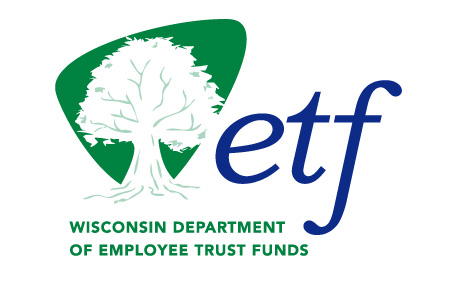 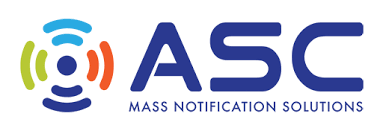 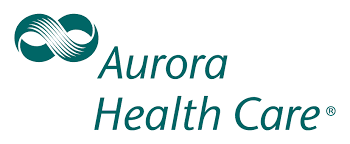 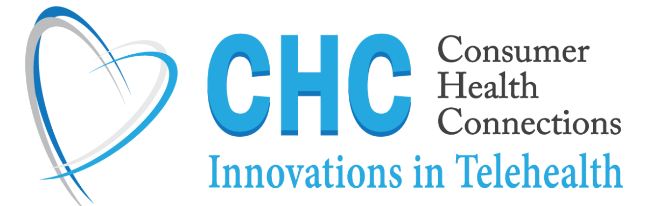 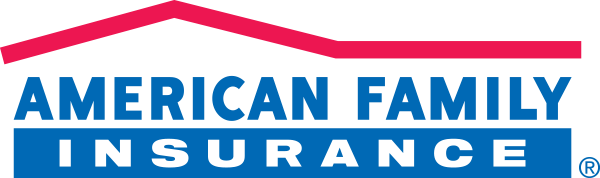 Claims Modernization
Tornado Warning System
Patient Bedside Monitor
Patient & Clinician Portals
Benefit System Modernization and 
Agile Introduction
Telehealth Platform
Mobile Tax Prep
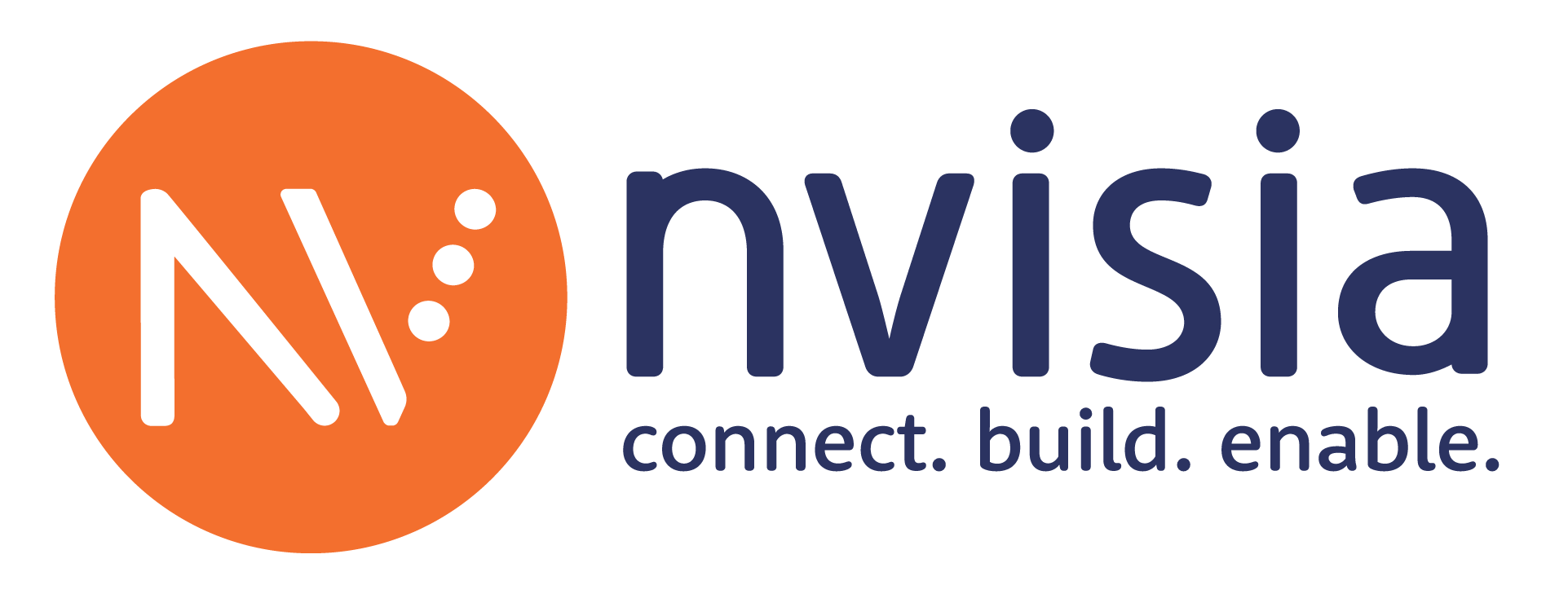 Here’s what we do.
In every category, we have:
Experts and advisory services to help you plan
Case studies to demonstrate experience
Intellectual property to jumpstart efforts
Product partnerships & certified consultants
Events, training & thought leadership
Software Product Development
Customer + User 
Experience
AI, ML + Data
DevOps + 
Platform
Who are you?
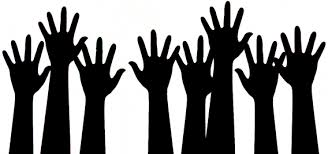 [Speaker Notes: Who comes from the Product Management or Business side of their org?

App Dev?

Infrastructure or operations?

Data?]
What this talk will cover
A new, more agile approach to managing data in the enterprise

Starting with the current problems and why a change is needed

Enough architecture to “get the picture”

Dig into the product approach and the role of product managers

Discuss transformation steps
Introduction
The demands of the AI age
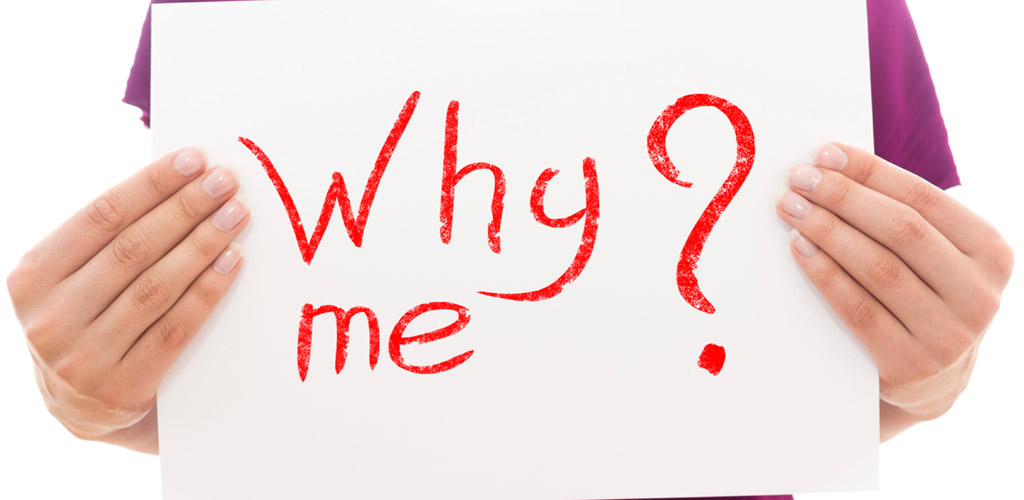 Product development teams are coming for your data.
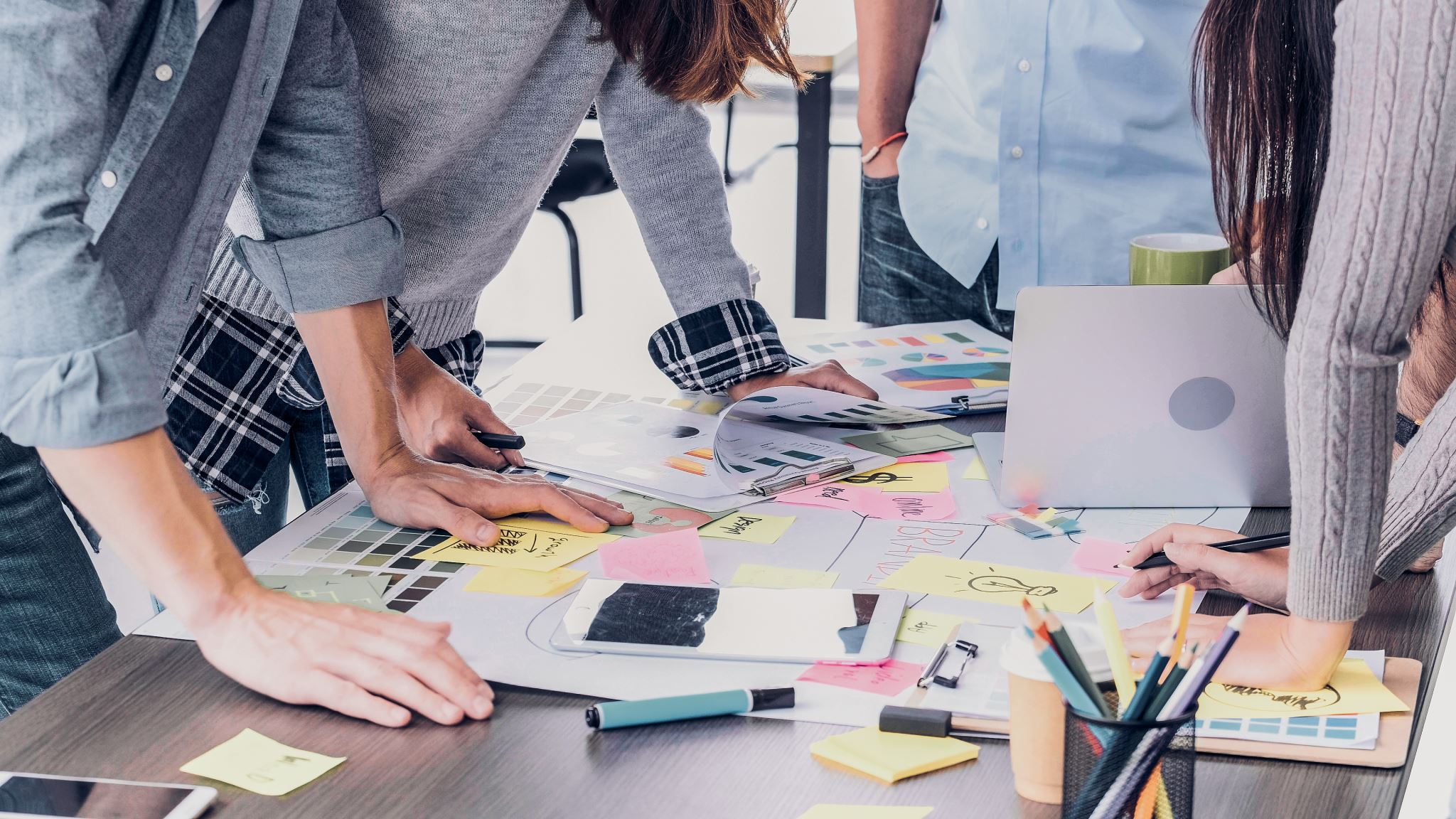 Agile people are coming for your data.
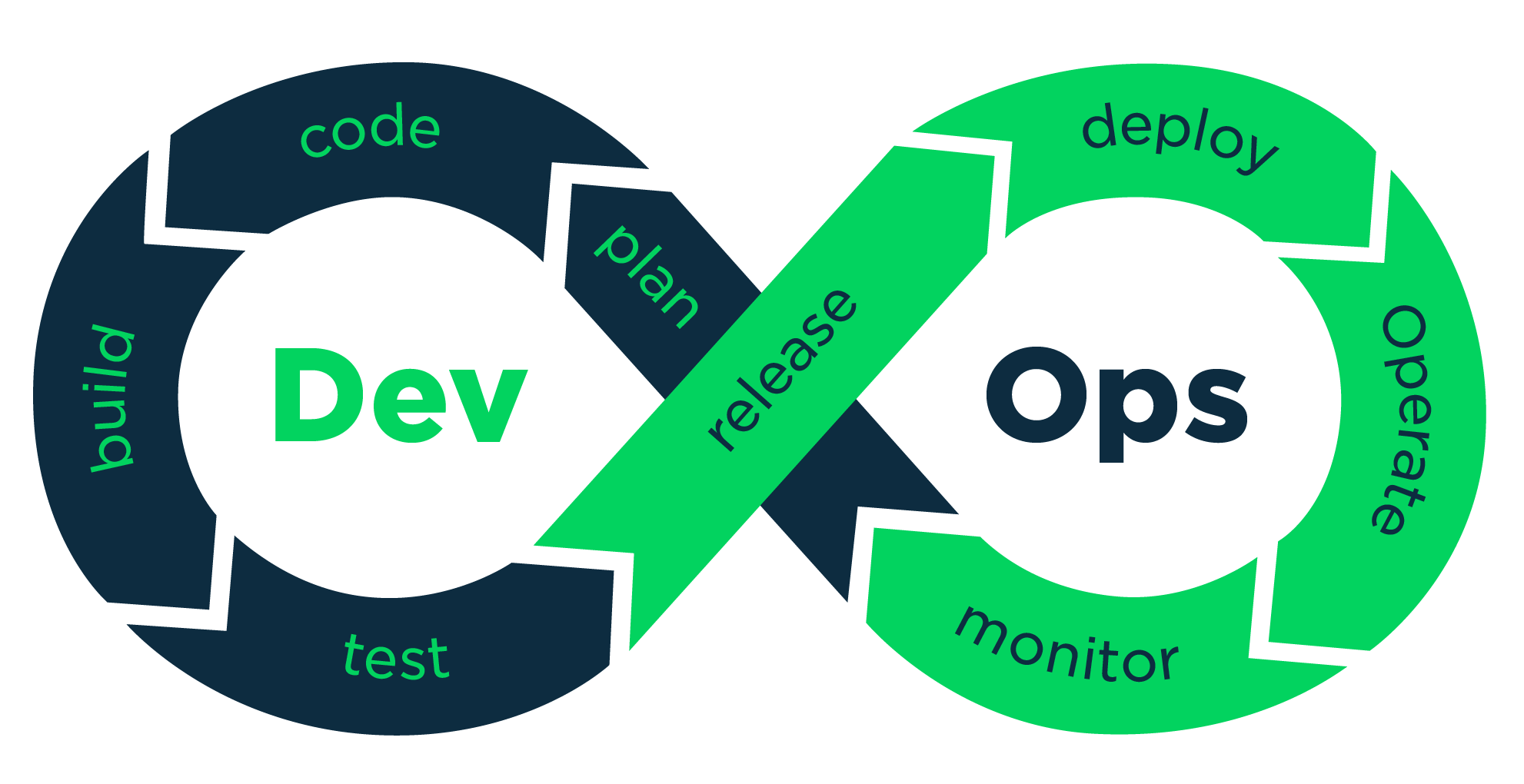 And just like what happened with infrastructure, we won’t be satisfied with the current state of affairs.
We’re going to demand:
Realtime access and notifications

To AI-processed and augmented data

From across the entire enterprise

Available within a sprint
Doing this will require a whole new way of thinking about data.
Current state
Siloes, redundancies & point-to-point integrations
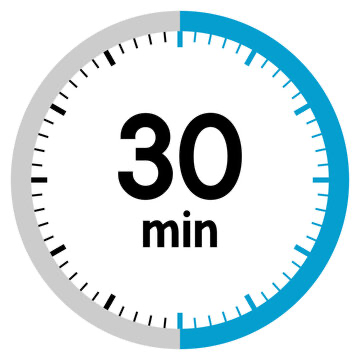 First, let’s give the data people some grace.
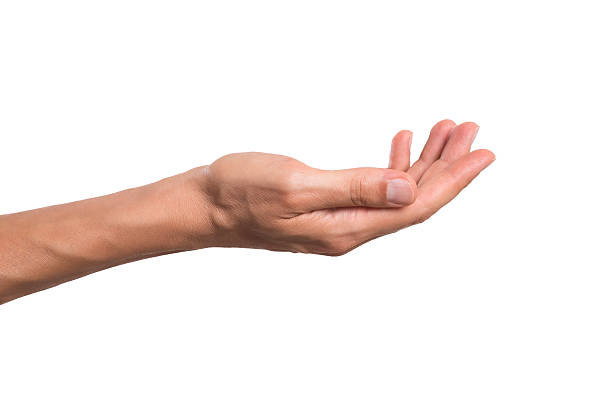 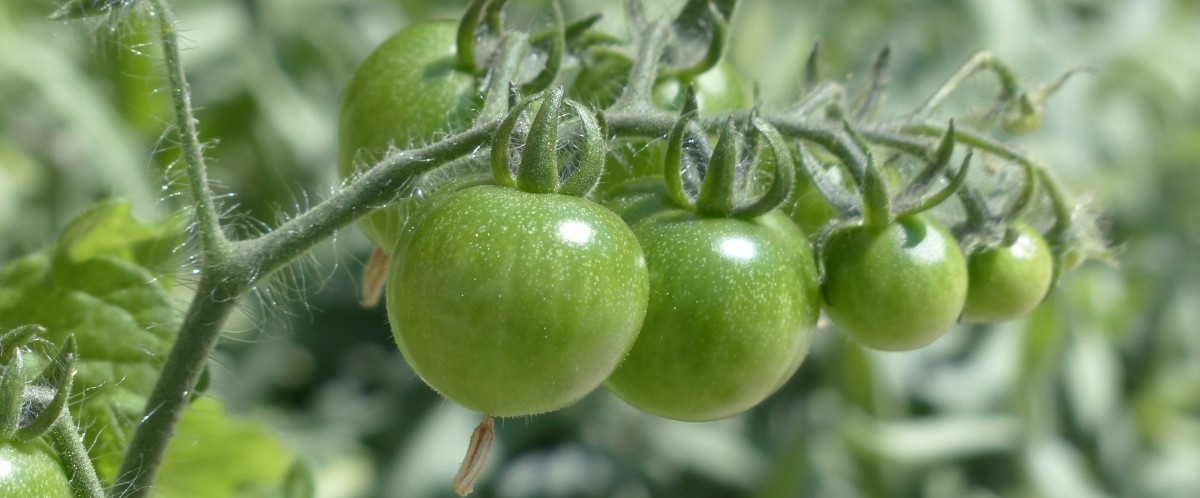 Nascent tools & processes for
data science, engineering and AI
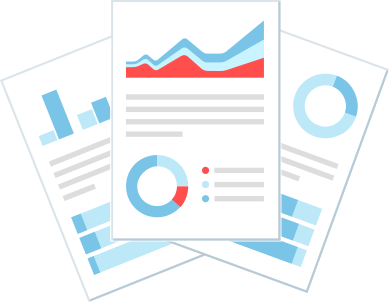 Data requirements have primarily been driven by reporting.
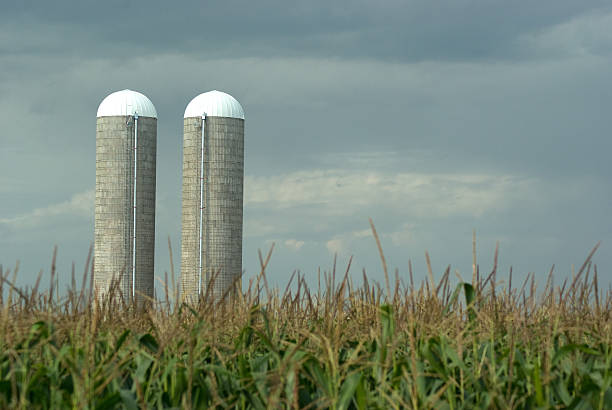 App dev & data are siloed
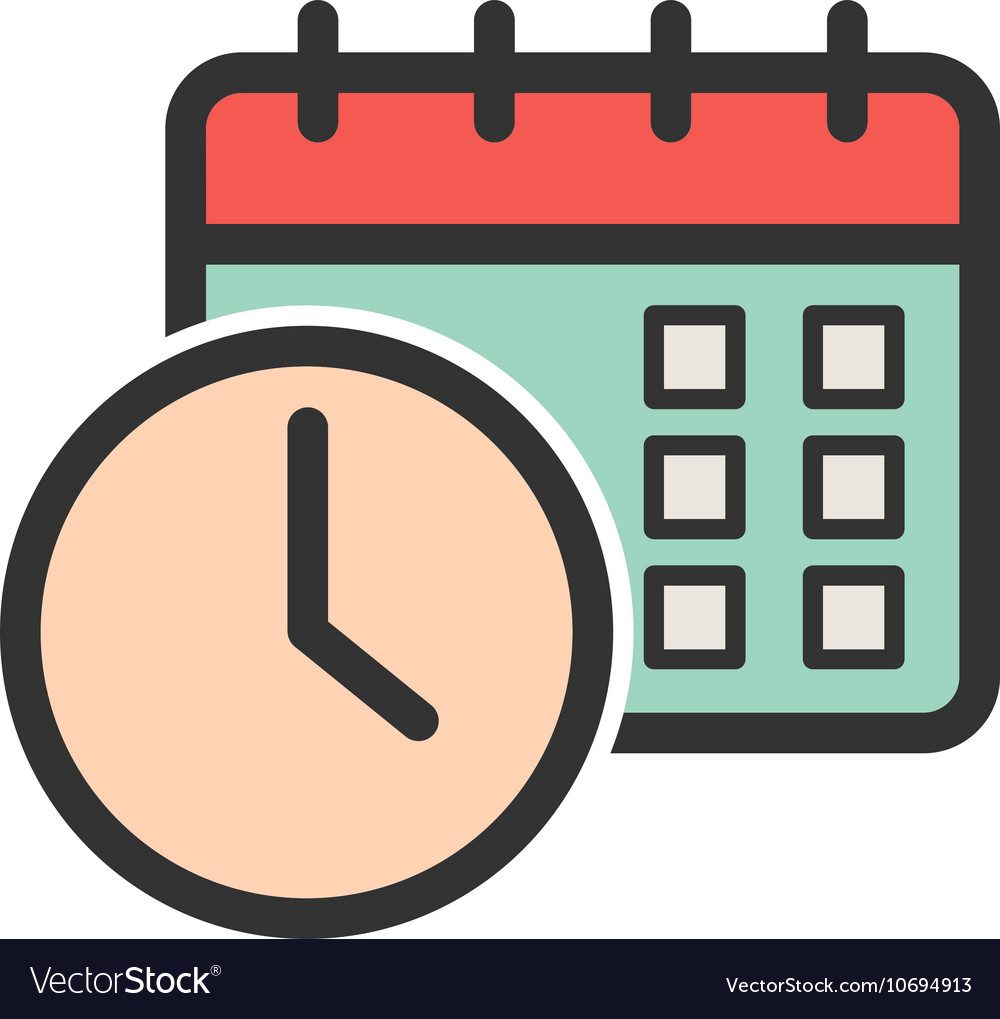 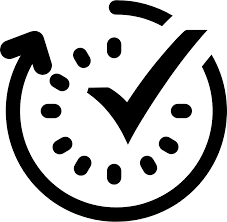 Lots of redundancies
Reports duplicate data transformation rules

Data analysts and scientists don’t have good ways of sharing their findings, so they repeat them

Data engineers repeat their transformations

Very little but the raw data is reusable
Tool-based projects haven’t spurred adoption.
Data as a Product
What is it?
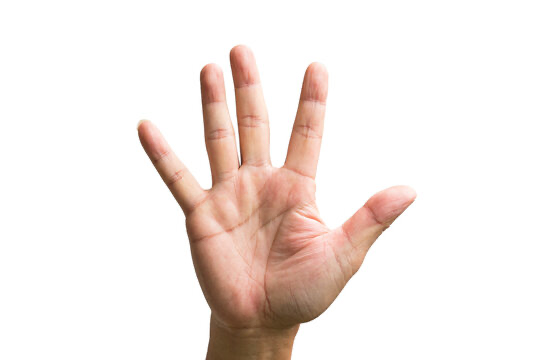 To define this, we need to consider:
What’s in the box?

Who are my customers?

Who’s on the product team?

What process do they follow?

How do we measure success?
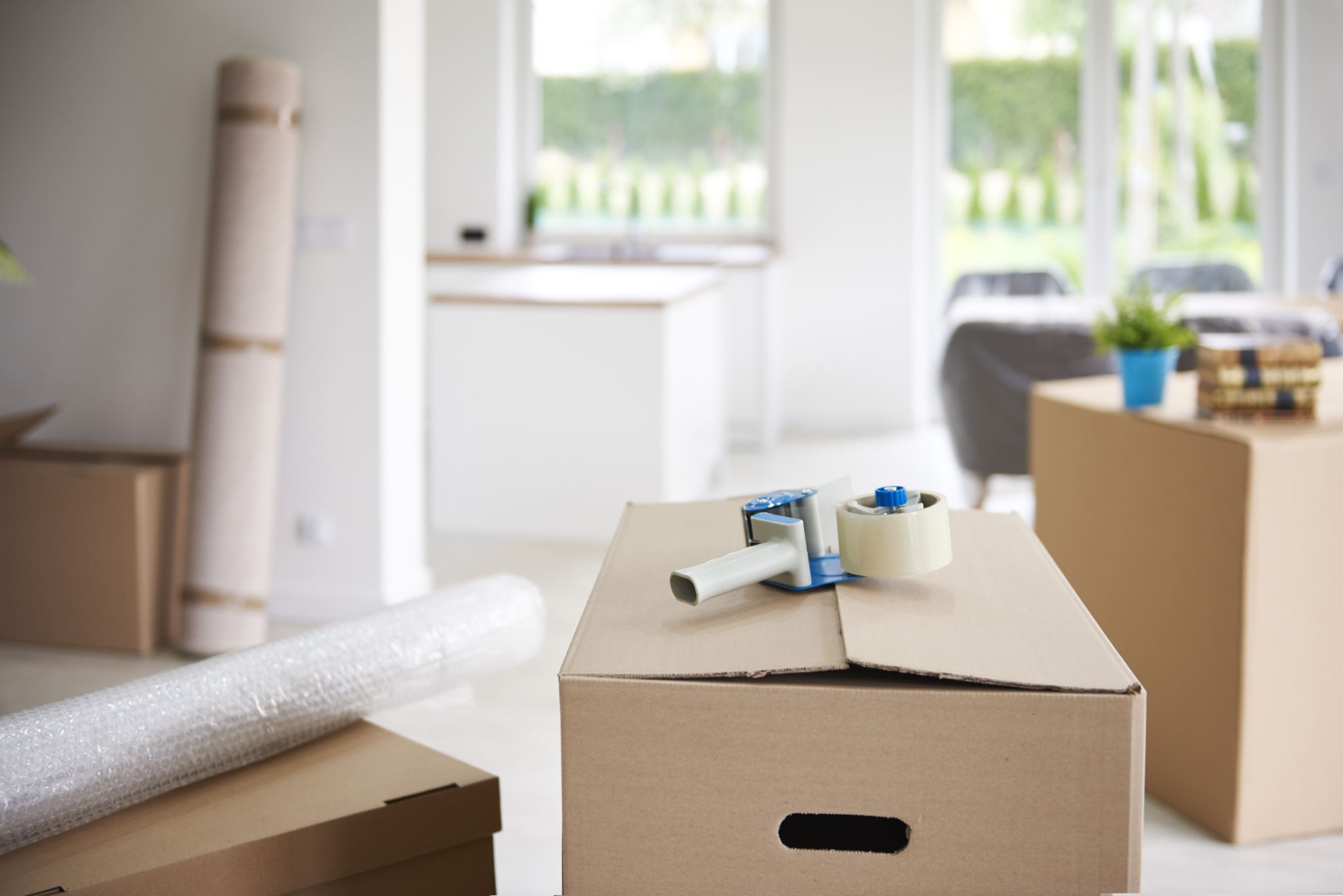 What’s in the box?
Define your data products as “golden record versions” of the key domains in your organization.

Examples:
Customer
Product
Order
Vendor
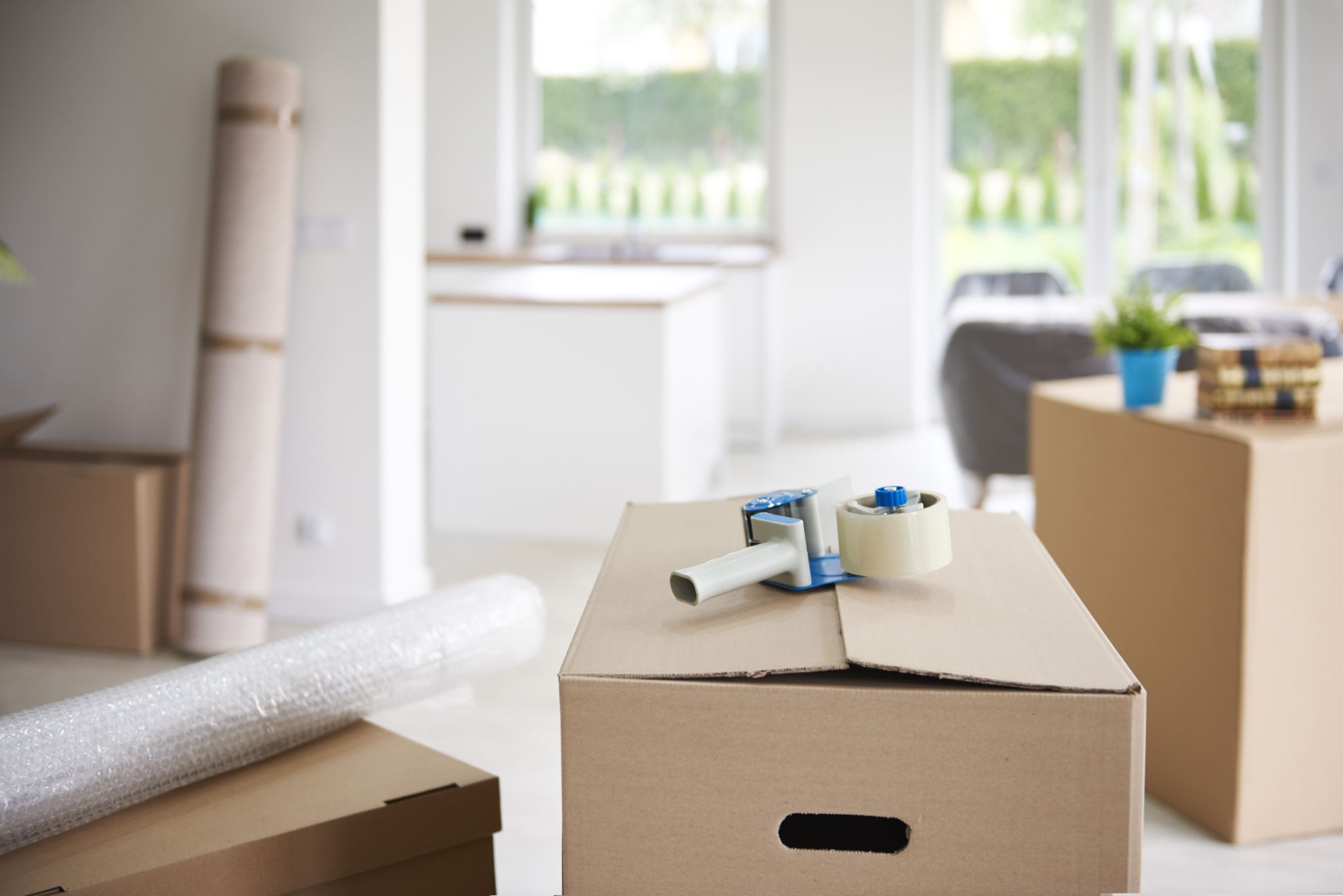 What’s in the box?
Extended with all the bells and whistles, aka, augmented data.

Examples:
Customer: sentiment
Product: profitability analysis
Order: cross-sell recommendation
Vendor: effectiveness ranking
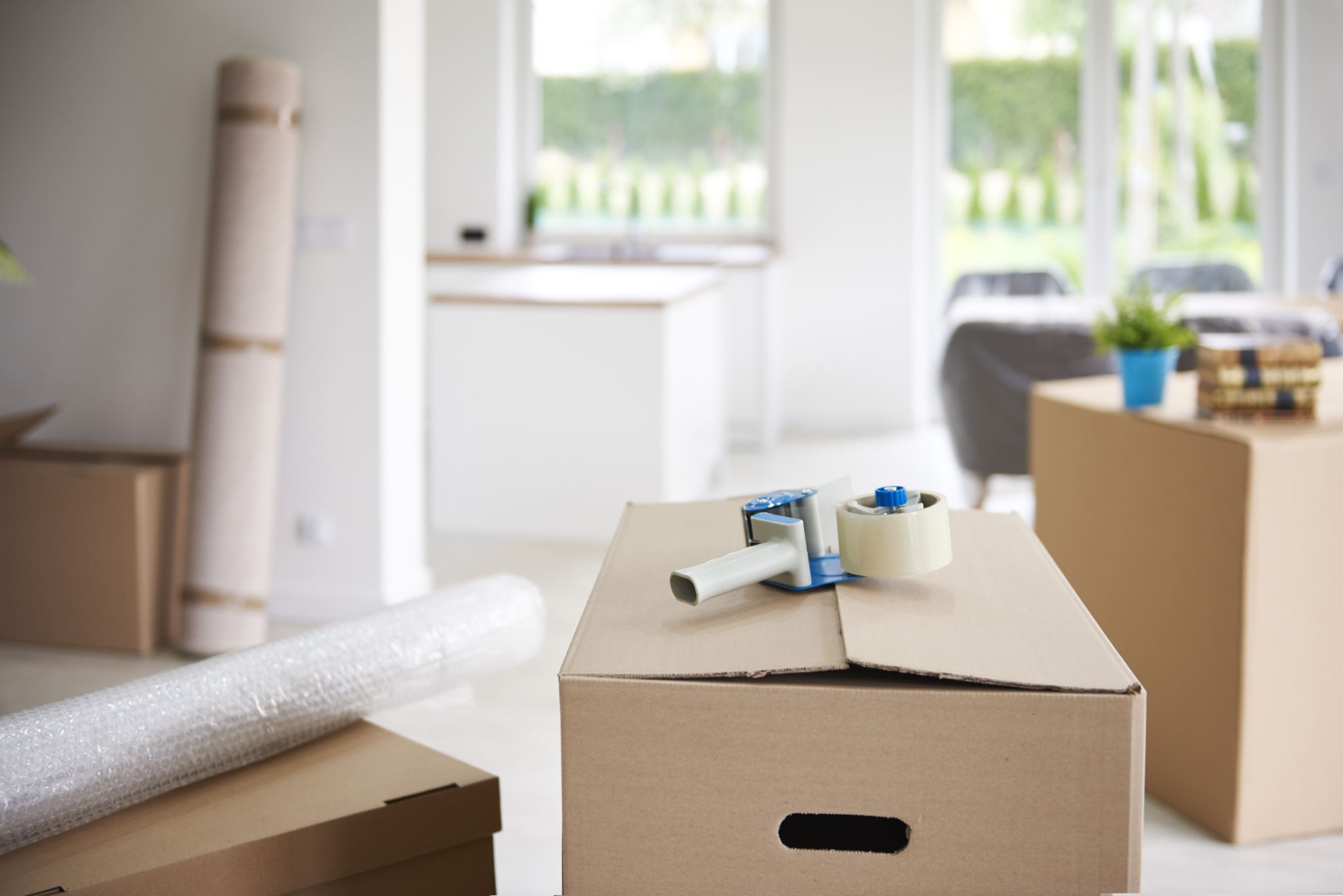 What’s in the box?
Include the accessories and supporting documentation.

Examples:
Metadata / data catalog
Restful API
Event subscription
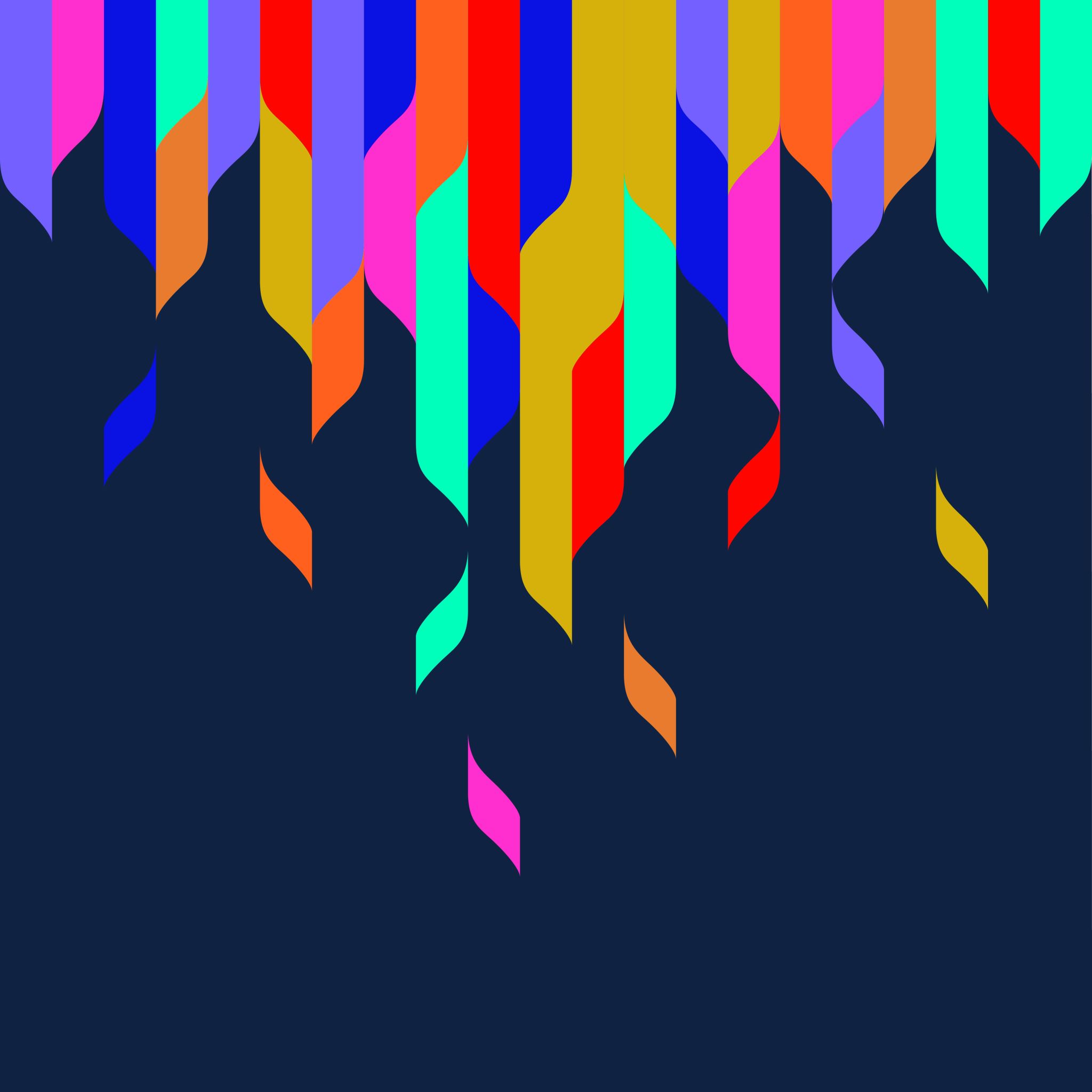 Who are the customers?
Reporting teams

App dev teams, using enterprise data

Data scientists and engineers, using and enhancing enterprise data

External companies: customers & vendors
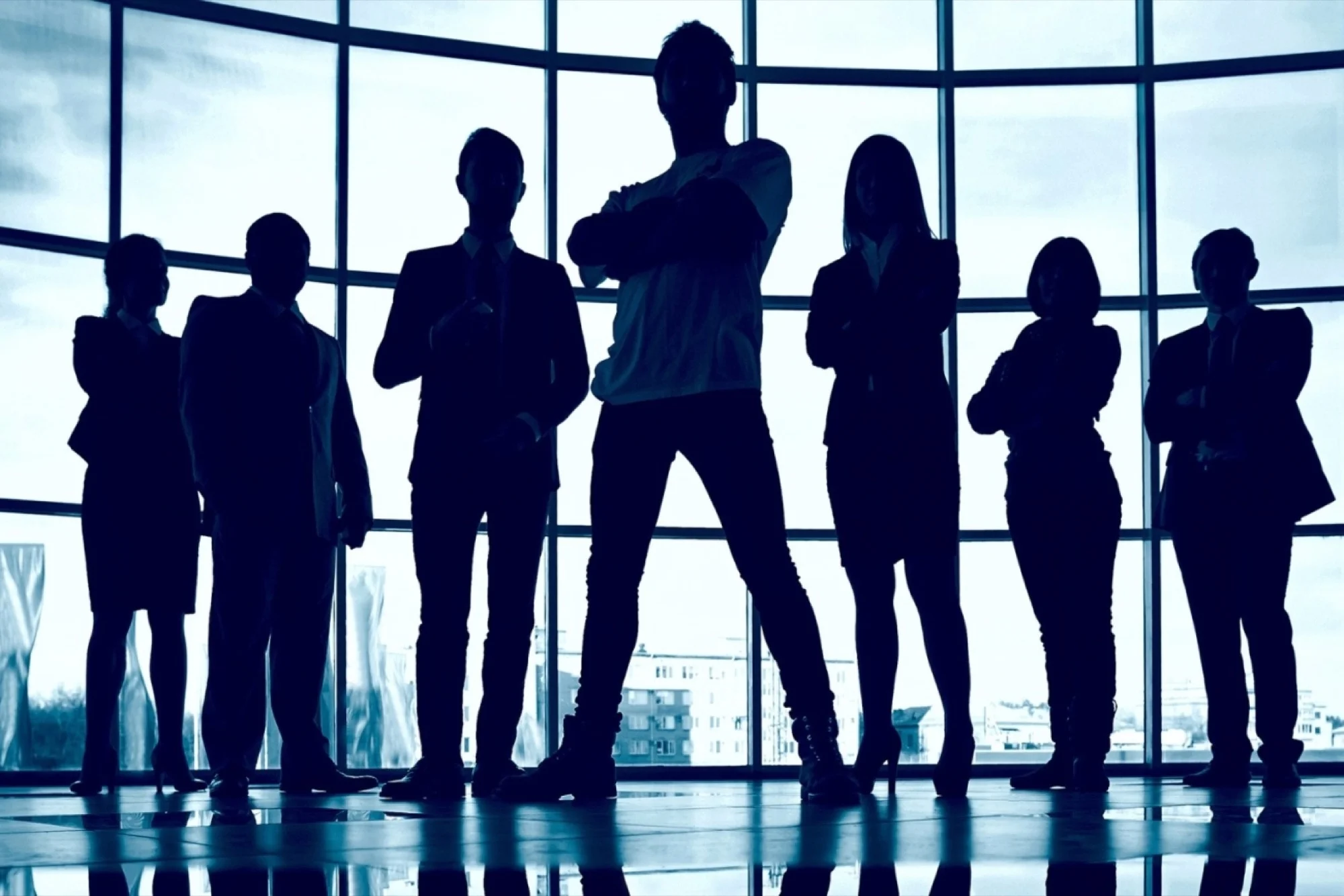 Who’s on the team?
Product manager
Data scientists / analysts
Data architect(s)
Data engineer(s)
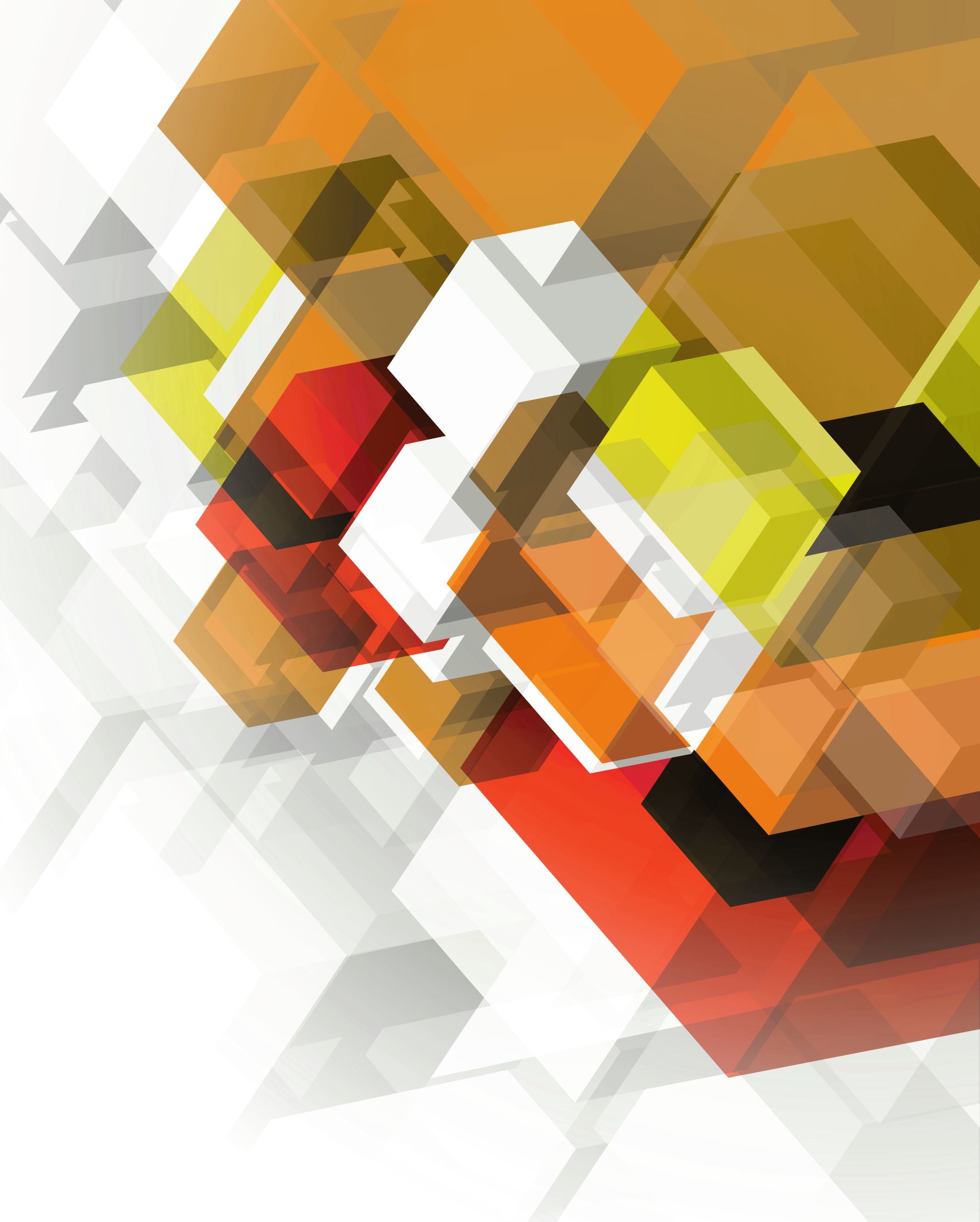 What process do they follow?
Agile process

Long-standing team, continuously improving and continuously adding features

Working a prioritized backlog

Delivering frequent, incremental value
How do we measure success?
Adoption. 
“Are other areas using our services?”
Extremely important to watch in any sort of organizational change initiative.

Cycle time. 
“How quickly can we respond to requests?”
The ultimate goal. Delivering high-quality data sooner, right where it’s needed.
Organization
What’s the structure?
Typical approach
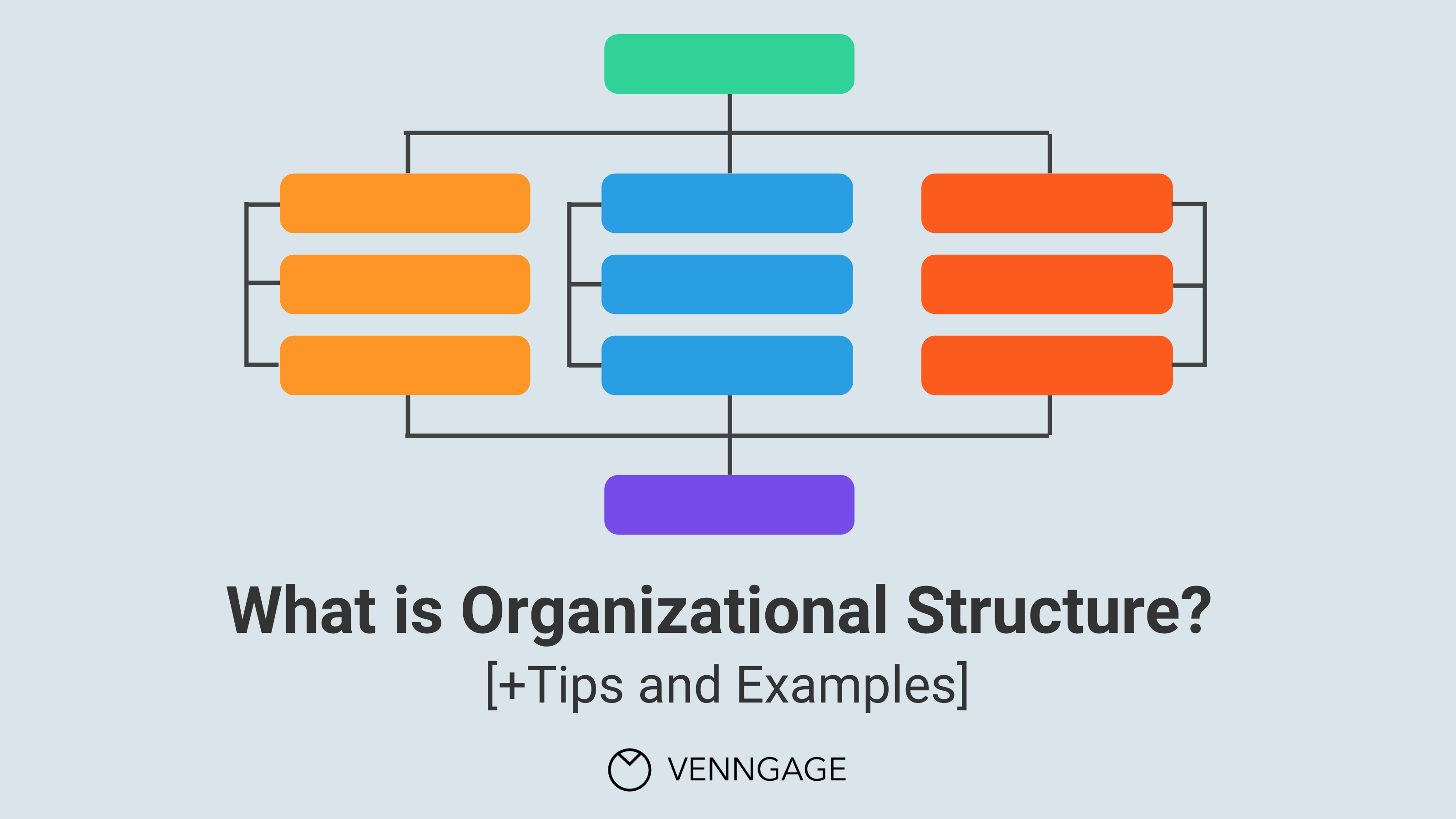 Center of Excellence lives in IT.
Shared tools and standards
Recommended architectural approaches

Product teams in the business.
A successful model is to incubate these teams in IT and then move then to the business unit once they are effective.
Architecture
A view of DaaP
Data at the center of your architecture
Example architecture on Azure platform
Azure Databricks
Operational
Systems
Power BI
Gold
Read from gold
Read from gold
Silver
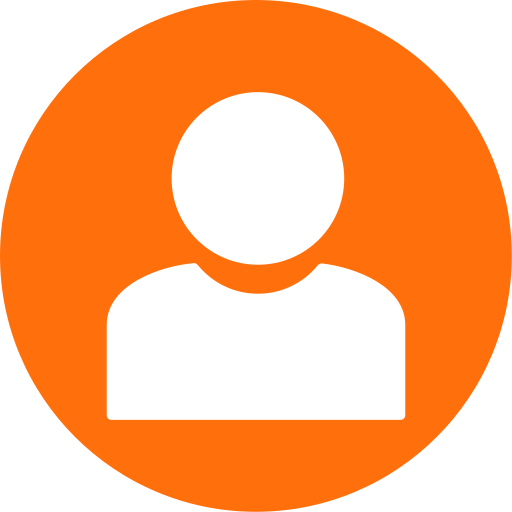 Work directly with the system
Operational
Systems
Bronze
Feed to bronze
Data scientists & engineers
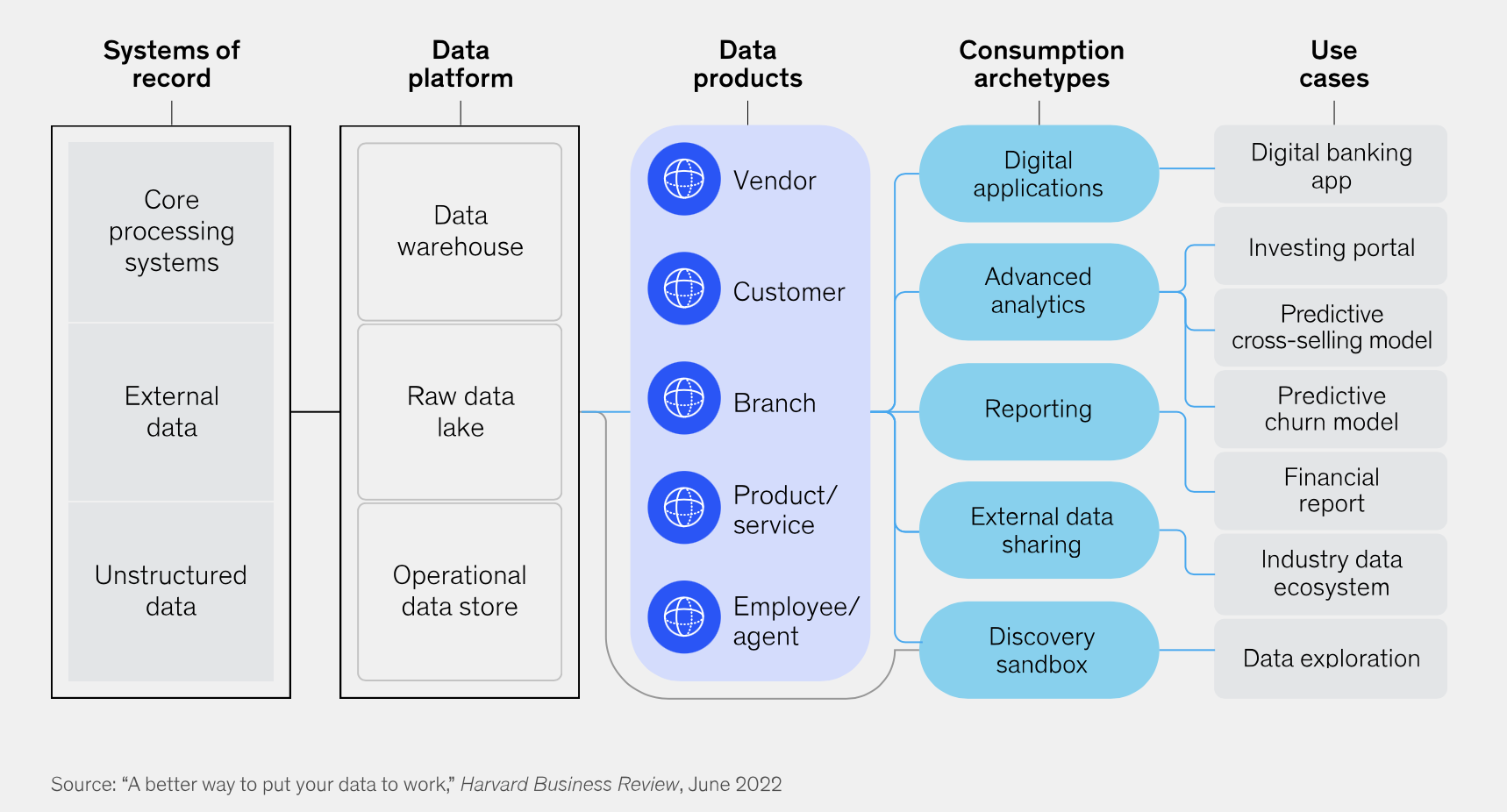 Did we hit the goal?
We’re going to demand:
Realtime access and notifications

To AI-processed and augmented data

From across the entire enterprise

Available within a sprint
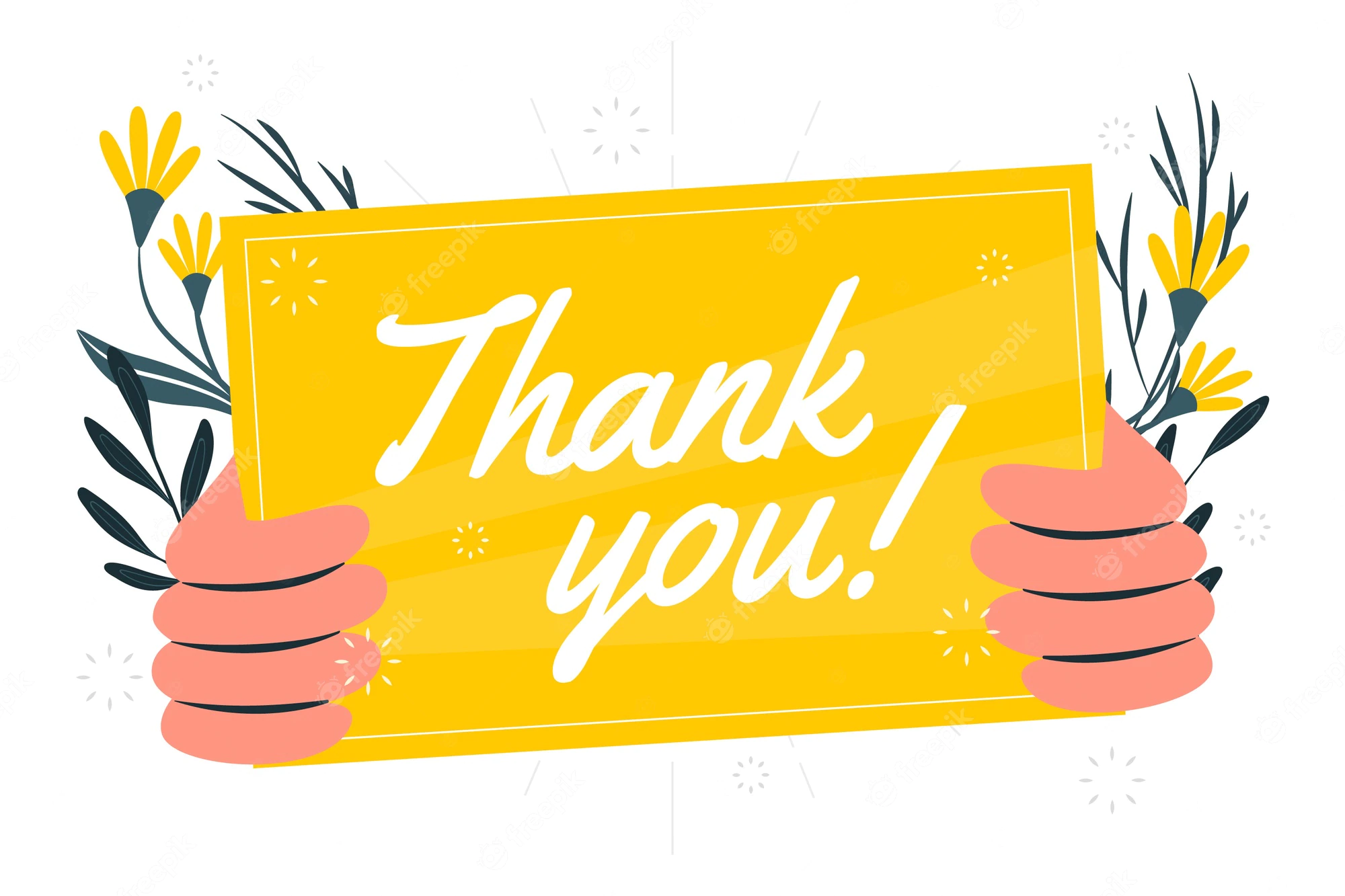 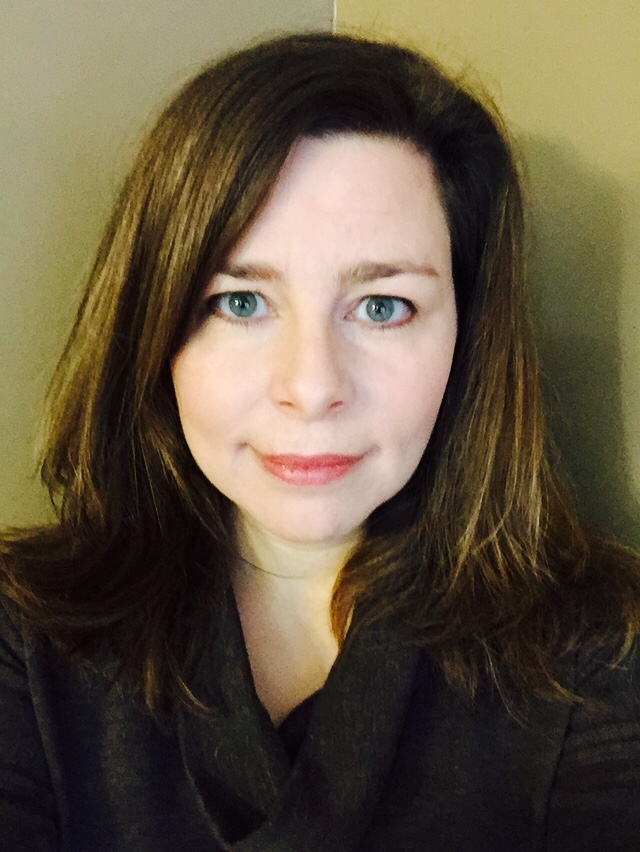 Tracey Barrett
SVP, Wisconsin
tbarrett@nvisia.com
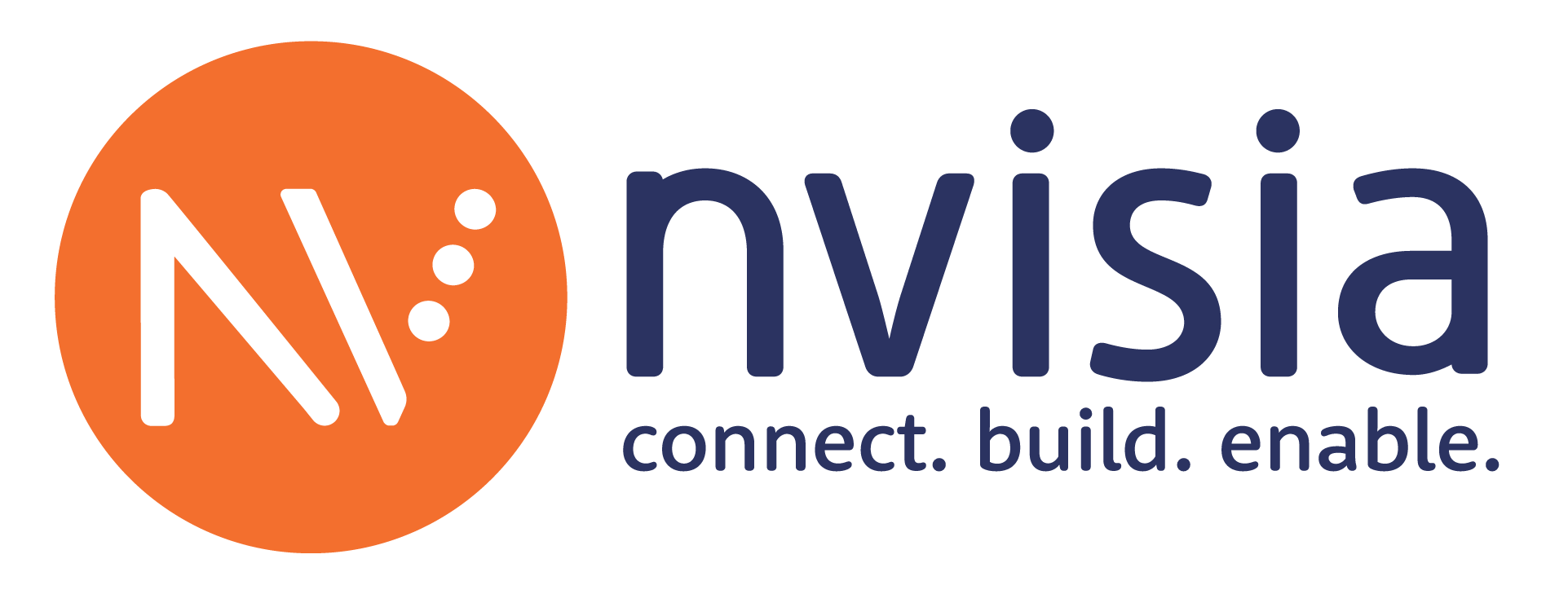 Keep the conversation going:
Thank you!
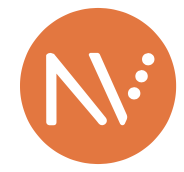 tbarrett@nvisia.com

https://www.linkedin.com/in/traceycbarrett/


https://www.meetup.com/Milwaukee-Agile/
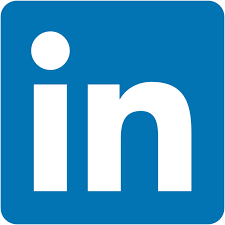 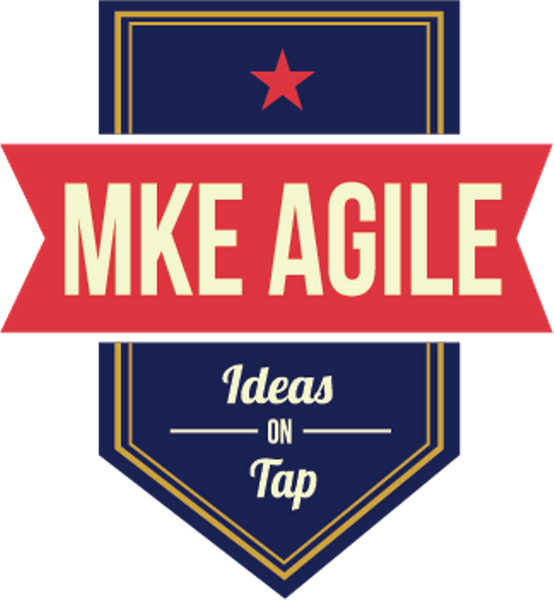